Newburgh Primary School
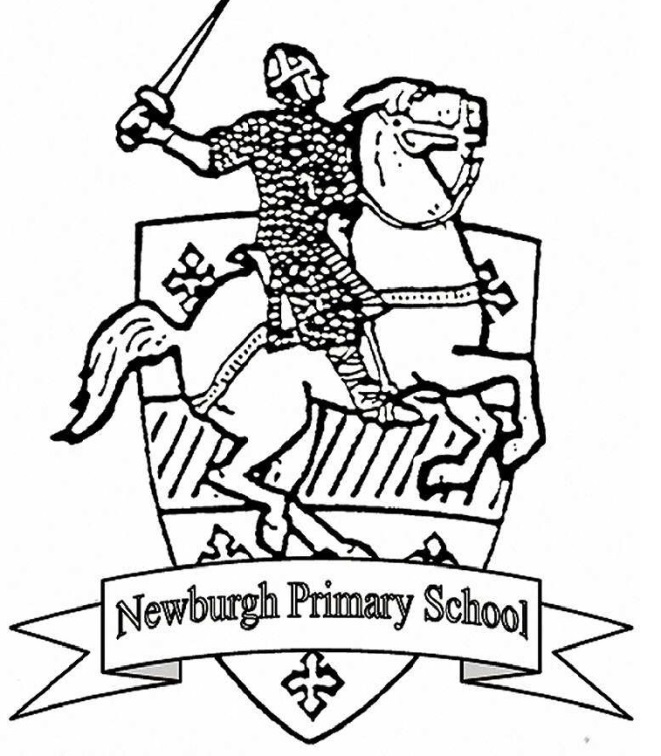 Newburgh Primary School Values
Nurturing
Engaged
Welcoming to everyone
Be considerate
Unique
Resilient
Great achievers
Happy and Healthy
Consideration
Our one school rule
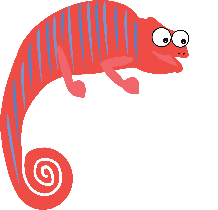 Thought of the Week…
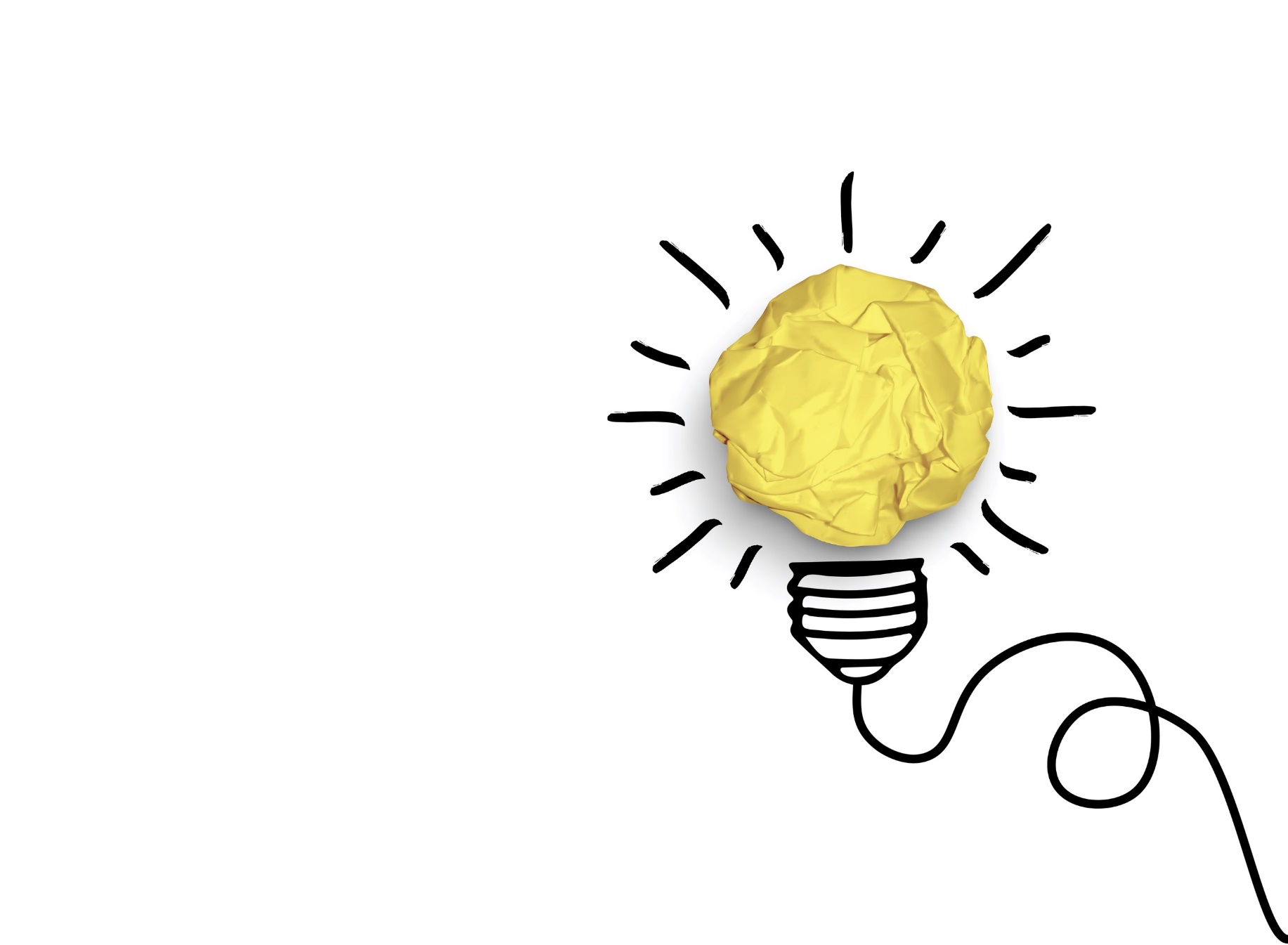 Will you take part in The Big Ask?
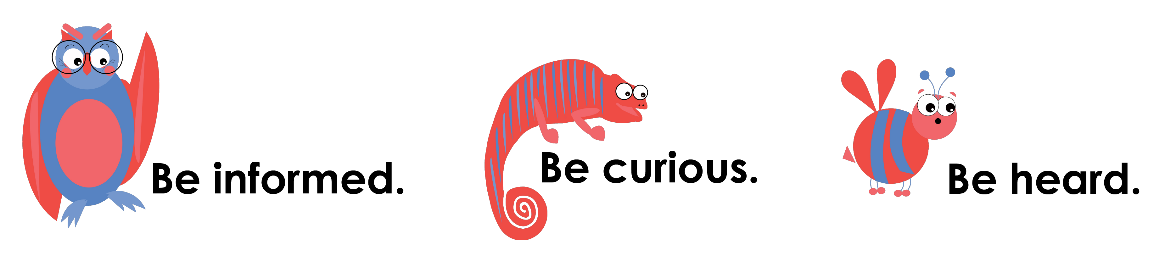 [Speaker Notes: Images
iStock]
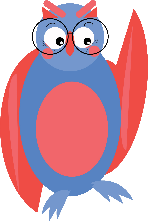 Be informed: Who is the Children’s Commissioner?
Every child in the UK has rights. There are more than 40 of these, and it is the job of all adults in the UK (including the Government, teachers & parents) to make sure that they are followed.
Do you know your rights?
Take a look at these statements. Put your hand up for the ones you think are rights!
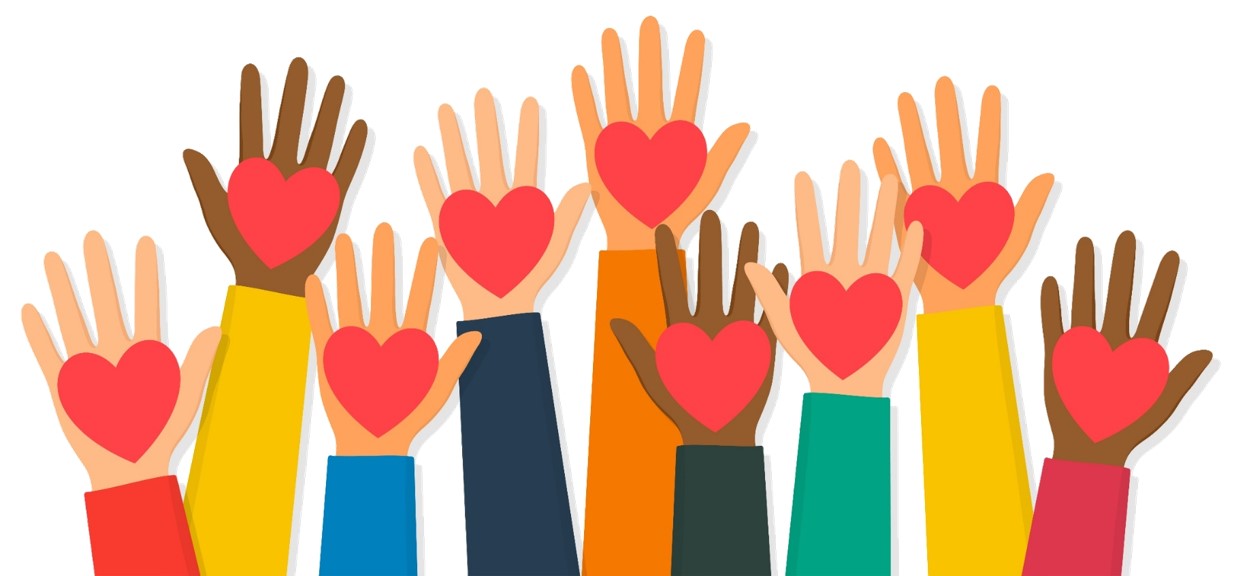 Every child should receive a free education that prepares you for life after school.
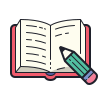 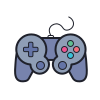 Every child should have a gaming device, such as a Playstation or Xbox.
Every child should be able follow their own religion or beliefs and have these respected by others.
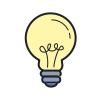 Every child has the right not to be discriminated against for any reason.
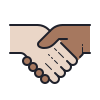 Every child has the right to go on holiday at least once every year.
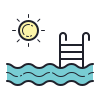 Every child has the right to give their opinion and be listened to.
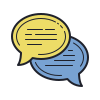 [Speaker Notes: Images
Icons8

References:
1) https://plan-international.org/sites/default/files/field/field_document/child-friendly_crc_poster_a4_-_final_-_english.pdf]
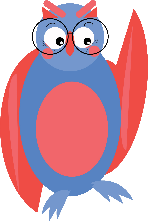 Be informed: Who is the Children’s Commissioner?
Four of the statements you read were rights (there are over 40 in total):
The remaining two were not rights…
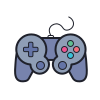 Every child should receive a free education that prepares you for life after school.
Every child should have a gaming device, such as a Playstation or Xbox.
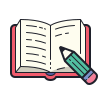 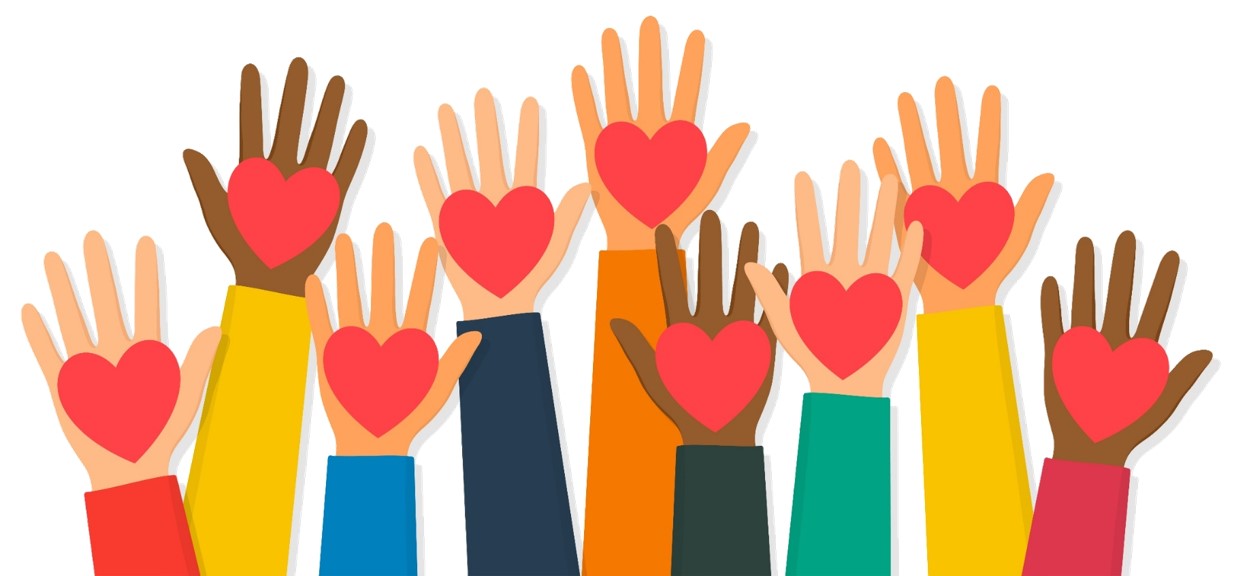 Every child should be able follow their own religion or beliefs and have these respected by others.
Every child has the right to go on holiday at least once every year.
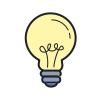 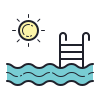 Every child has the right to give their opinion and be listened to.
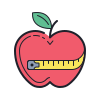 However, children do have the right to play, to rest and lead healthy lives!
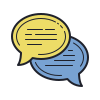 Every child has the right not to be discriminated against for any reason.
Challenge:
What other rights do you think that all children should have?
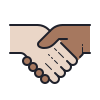 [Speaker Notes: Images
Icons8

References:
https://plan-international.org/sites/default/files/field/field_document/child-friendly_crc_poster_a4_-_final_-_english.pdf]
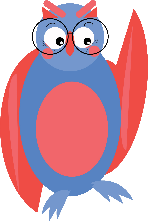 Be informed: Who is the Children’s Commissioner?
0:00-2:18
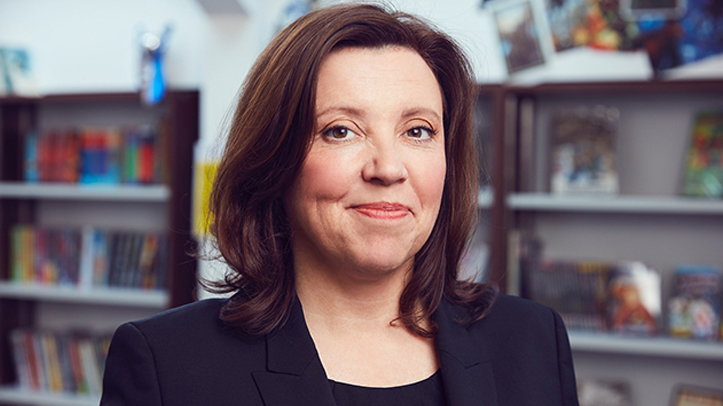 This is Dame Rachel Mary de Souza. She is the new Children’s Commissioner here in England.
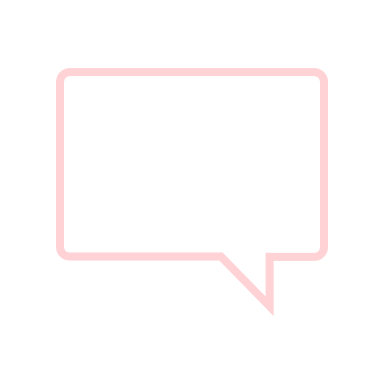 It’s her job to make sure that children’s rights are protected. She speaks up for young people to make sure that the Government and other important people listen to what you have to say.
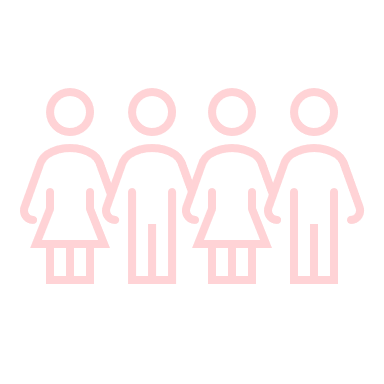 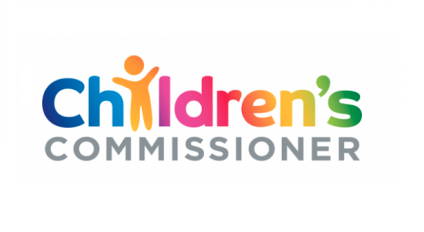 Watch (3 mins)
Click the image to hear from Dame Rachel about her job as Children’s Commissioner.
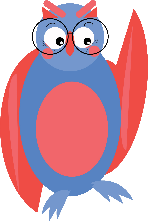 Did you know?Before she became the Children’s Commissioner, Dame Rachel was a headteacher!
https://safeshare.tv/x/8XEItgzIGqI
[Speaker Notes: Alternative Video Link: https://www.youtube.com/watch?v=8XEItgzIGqI (until 2:18)

Images
Children’s Commissioner]
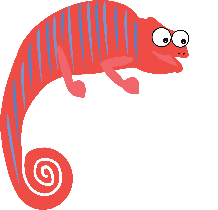 Be curious: What is The Big Ask?
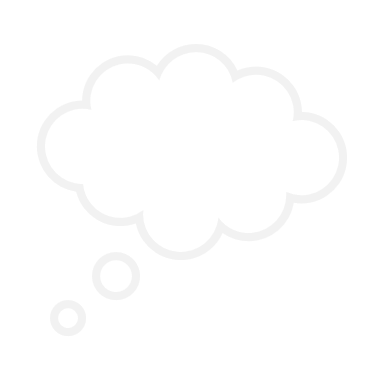 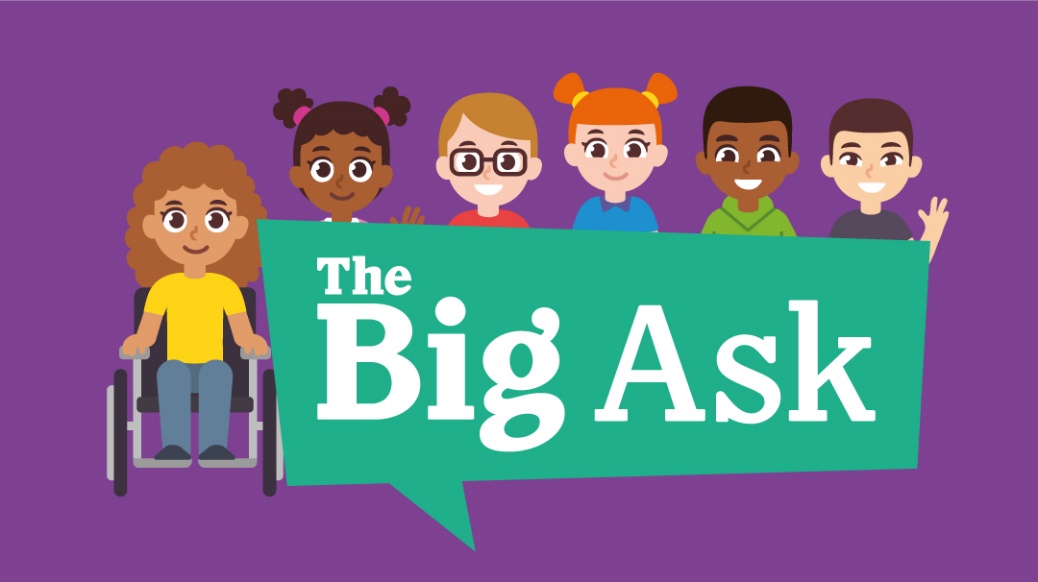 To help the Children’s Commissioner understand what young people are thinking and feeling, Dame Rachel is asking for every young person in England to answer a questionnaire.
This questionnaire is called The Big Ask.
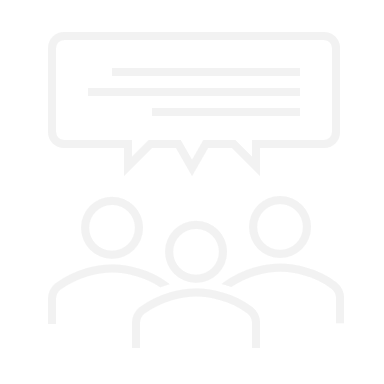 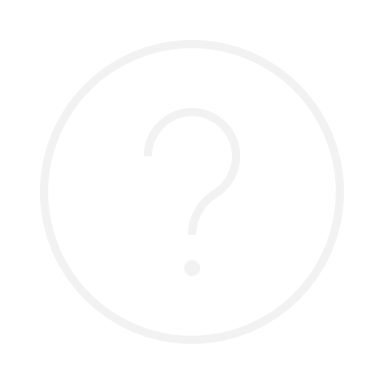 The Big Ask will be the largest ever survey of young people in England. It is only a short survey, and it will ask you…
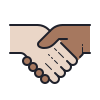 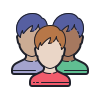 How old you are
What things that make you happy
What things worry you
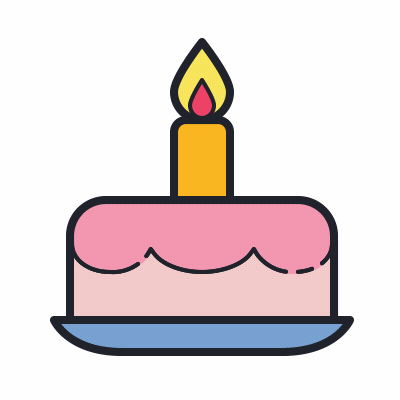 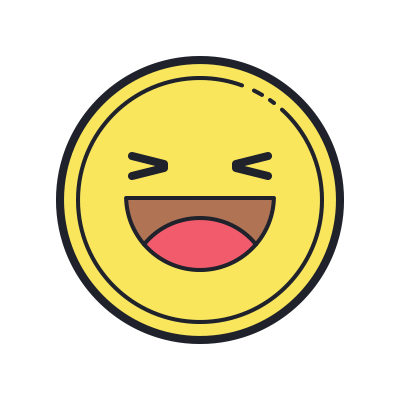 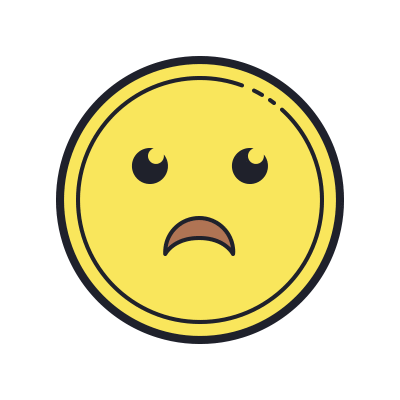 Who you live with
Which people help you
[Speaker Notes: Images:
Icons8
 iStock
Children’s Commissioner]
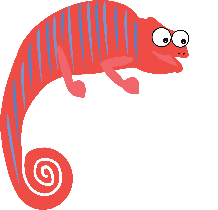 Be curious: What is The Big Ask?
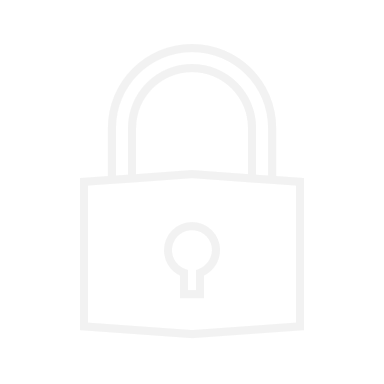 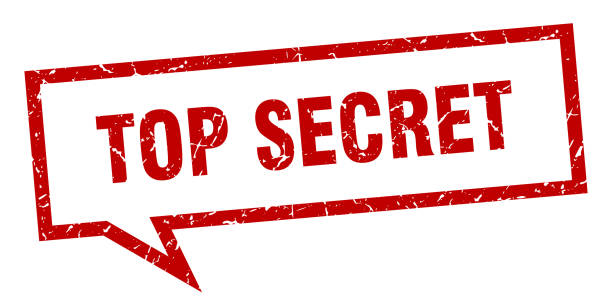 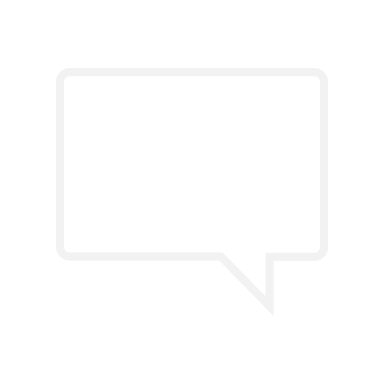 All the answers that you give in the survey are confidential. This means that your answers won’t be shared with other people.
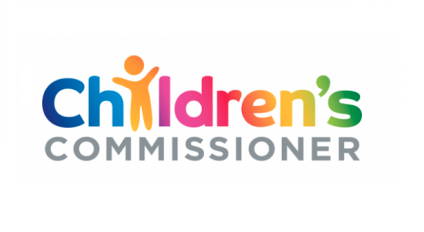 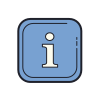 The survey won’t ask for your name or your phone number, and you don’t have to answer a question if you don’t want to.
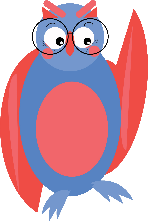 The Children’s Commissioner will collect the answers from all the young people in the UK and take them to the Government, to show them what young people think, and what young people want to see in their future.
[Speaker Notes: Images:
Icons8
 iStock
Children’s Commissioner]
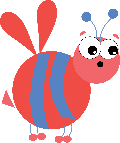 Be heard: How can you get involved?
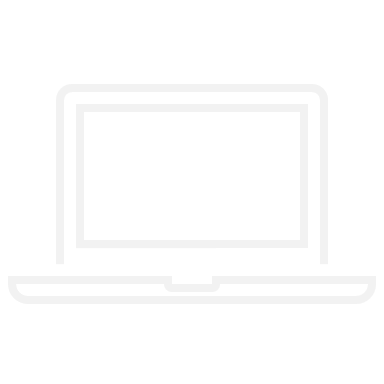 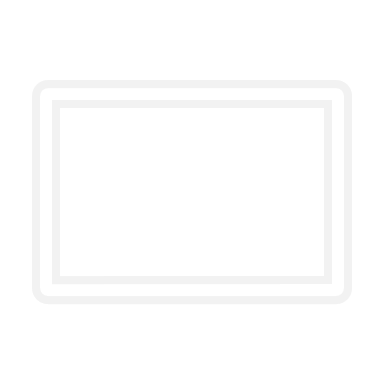 0:00-2:00
Watch (2 mins)
Click the image to hear more about The Big Ask from Rachel, and from someone else you might know…
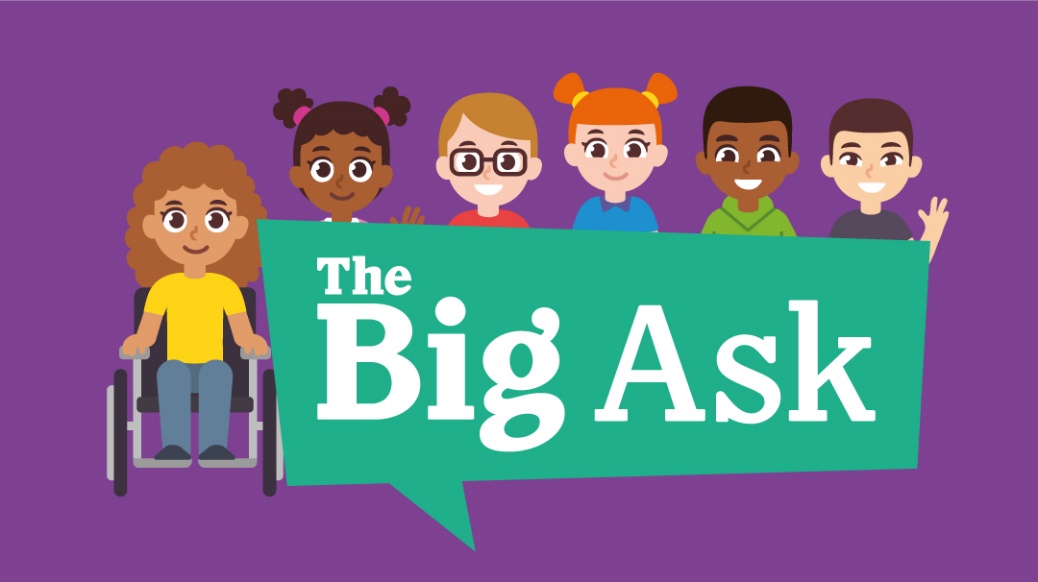 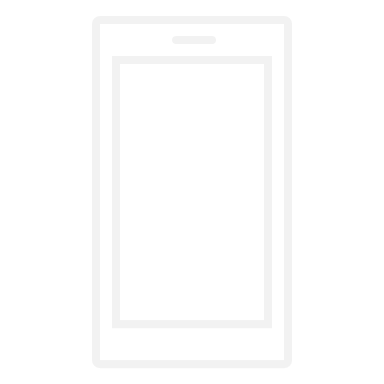 You can complete it at any time or day from 19th April until the 19th May. Each child can only complete the survey once.
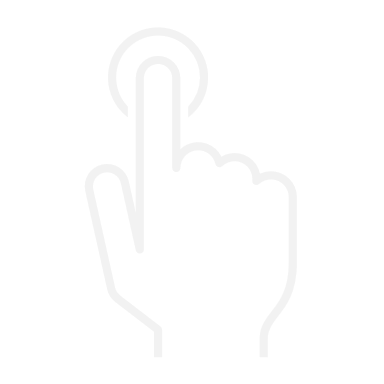 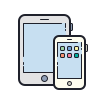 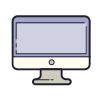 To take the survey, you will need a computer, tablet or phone and access to the internet.
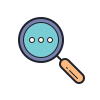 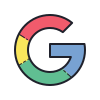 You can find the survey by clicking on any of these icons, or by searching for “The Big Ask” online.
And if you finish the questionnaire early, look at the extra links at the end!
https://safeshare.tv/x/ss607953c01aac4
https://www.childrenscommissioner.gov.uk/thebigask/
[Speaker Notes: Alternative video link: https://www.youtube.com/watch?v=8XEItgzIGqI (from 2:18)

Images
Icons8
Children’s Commissioner]